CS 149: Operating SystemsFebruary 12 Class Meeting
Department of Computer ScienceSan Jose State UniversitySpring 2015Instructor: Ron Mak
www.cs.sjsu.edu/~mak
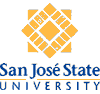 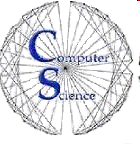 Mutual Exclusion
One way to avoid race conditions is to prevent more than one process from reading and writing the shared data at the same time.

This is called mutual exclusion.

Operating systems provide different primitives to enforce mutual exclusion.
2
Critical Region
A critical region (AKA critical section) is the part of a process’s code that operates on some shared data.

NOTE: A critical region is code, not data.

We must prevent two processes from being in their critical regionsfor the same shared data at the same time.
3
To Prevent Race Conditions
Mutual exclusion: No two processes may be simultaneously inside their critical regionsfor the same shared data.

Progress: No process running outside its critical region may block other processes.

Bounded waiting: No process should have to wait forever to enter its critical region.
4
Critical Region, cont’d
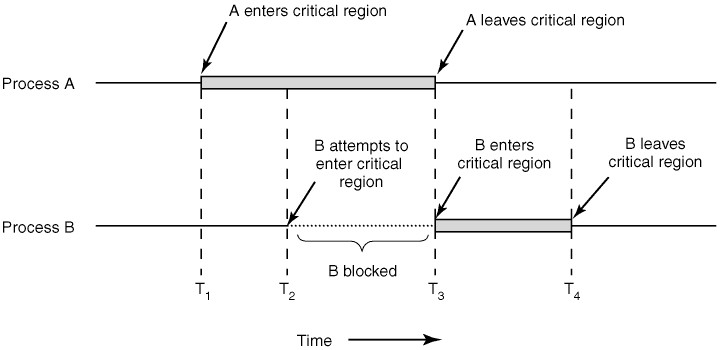 Modern Operating Systems, 3rd ed.
Andrew Tanenbaum
(c) 2008 Prentice-Hall, Inc.. 0-13-600663-9
All rights reserved
5
Lock Variables
A shared lock variable is one way to implement a critical region.
The value of the lock is either 0 or 1.

If a process wants to enter its critical region:

It first tests the lock.

If the lock is 0, the process sets the lock to 1 and enters its critical region.

If the lock is already 1, the process waits until the lock becomes 0.
6
Lock Variables
Therefore:

Lock value 0 means no process is in its critical region.

Lock value 1 means a process is in its critical region.

What is the problem with this solution?
A race condition testing and setting the lock.
7
Busy Waiting
Suppose we have a shared turn variable.
turn == 0: Process P0 can enter its critical region.
turn == 1: Process P1 can enter its critical region.
// Process P0 loops forever.
for (;;) {
    // Wait for my turn.
    while (turn != 0) {
        // do nothing
    }
    
    critical_region_P0();
    turn = 1;  // your turn
    noncritical_region_P0();
}
// Process P1 loops forever.
for (;;) {
    // Wait for my turn.
    while (turn != 1) {
        // do nothing
    }
    
    critical_region_P1();
    turn = 0;  // your turn
    noncritical_region_P1();
}
8
What can go wrong
with taking turns?
Busy Waiting, cont’d
// Process P0 loops forever.
for (;;) {
    // Wait for my turn.
    while (turn != 0) {
        // do nothing
    }
    
    critical_region_P0();
    turn = 1;  // your turn
    noncritical_region_P0();
}
// Process P1 loops forever.
for (;;) {
    // Wait for my turn.
    while (turn != 1) {
        // do nothing
    }
    
    critical_region_P1();
    turn = 0;  // your turn
    noncritical_region_P1();
}
Busy waiting: Continuously test a variable until it has some value.
A lock that uses busy waiting is called a spin lock.
Wastes CPU time: Use only when the wait will be short.
Poor choice if one process is much slower than the other.
9
Peterson’s Solution
Suppose we have two processes, P0 and P1.

Share integer variable turn and boolean array flag.
flag[n] == true : Pn wants to enter its critical region.
P1: flag[1] = true; 
    turn = 0; // other process
    while (flag[0] == true 
           && turn == 0) { 
        // busy wait
    }
 
    critical_region_P1();
    flag[1] = false;
P0: flag[0] = true; 
    turn = 1; // other process
    while (flag[1] == true 
           && turn == 1) { 
        // busy wait
    }
 
    critical_region_P0();
    flag[0] = false;
http://en.wikipedia.org/wiki/Peterson's_algorithm
10
Peterson’s Solution, cont’d
P0: flag[0] = true; 
    turn = 1; // other process
    while (flag[1] == true 
           && turn == 1) { 
        // busy wait
    }
 
    critical_region_P0(); 
    flag[0] = false;
P1: flag[1] = true; 
    turn = 0; // other process
    while (flag[0] == true 
           && turn == 0) { 
        // busy wait
    }
 
    critical_region_P1();
    flag[1] = false;
P0 and P1 can never be in their critical regions at the same time.


If P0 is in its critical region, then either:

flag[1] is false (P1 has left its critical region), or 
turn is 0 (P1 is just now trying to enter the critical region, but it is currently waiting its turn). 

In both cases, P1 cannot be in its critical region when P0 is in its critical region (and vice versa).
11
Test and Set Lock Instruction
Suppose this routine:can be incorporated into a single atomic instruction TSL that cannot be interrupted.
Set a boolean variable to TRUE.
Return its original value.
If the original value was TRUE, a process is not allowed to enter its critical region.
boolean TestAndSetLock(boolean *target)
{
    boolean original_value = *target;
    *target = TRUE;
    return original_value;
}
12
Test and Set Lock Instruction
for (;;) {
    while (TestAndSetLock(&lock)) {
        // busy wait
    }

    critical_region(); 
    lock = FALSE;
}
Eventually, the original value of the lock will be FALSE, allowing entry into the critical region.

Why must TSL be atomic?
To avoid a race condition.
13
Busy Waiting
All the solutions so far to mutual exclusion, including Peterson’s Solution and TSL, require busy waiting.

Problems with busy waiting:

Wastes CPU time.
14
Priority Inversion Problem
Suppose a preemptive process scheduling algorithm always runs a high priority process H whenever H is ready.
A low priority process L is in its critical region to access a resource that it shares with H.
Process H goes into a busy wait loop before entering its critical region.
Because H is running, L never gets a chance to leave its critical region.
Both processes hang with H forever busy waiting.
15
Sleep and Wakeup
void producer(){
    for (;;) {
        item = produce_item();
        if (count == N) sleep();
        insert_item(item);
        count++;
        if (count == 1) {
            wakeup(consumer);
        }
    }
}
void consumer(){
    for (;;) {
        if (count == 0) sleep();
        item = remove_item();
        count--;
        if (count == N-1) {
            wakeup(producer);
        }
        consume_item(item);
    }
}
A race condition with shared variable count:
The buffer is empty, so the consumer sees count to be 0.
Right then, the producer runs, increments count to 1, and tries to wake up the consumer.
The consumer is already awake, so the wakeup call is lost.
The consumer runs again. It saw count was 0, and so goes to sleep.
The producer fills up the buffer and never wakes up the consumer.
16
Semaphores
We need a way to keep track of wakeup calls so that we don’t lose them.

A semaphore is a shared variable that holds an integer value and has atomic actions:




Testing and modifying a semaphore’s value must all be done without interruption.
wait(s)
{
    while (s <= 0) block;
    s--; 
}
signal(s)
{
    s++;
}
17
Semaphores, cont’d
A semaphore that can have any integer value is a counting semaphore.

Use to ensure processes that depend on each other will execute in the proper sequence:



Statement S2 can only execute after statement S1.
S1;
signal(s);
wait(s);
S2;
18
Semaphores, cont’d
A binary semaphore only has the values 0 or 1.

Also called a mutex, to implement mutual exclusion:



A counting semaphore is usually just called a semaphore.
wait(m);
critical_region();
signal(m);
19
Synchronized Producers and Consumers
Use semaphores to ensure producers and consumers execute in the proper sequence:

Semaphore emptySlotsAvailable

Keeps track of the number of empty slots in the shared buffer. 
Initialize to the buffer size.

Semaphore filledSlotsAvailable

Keeps track of the number of filled slots in the shared buffer. 
Initialize to 0.
20
Synchronized Producers
Before adding an item:

Wait on semaphore emptySlotsAvailable.

If the count is equal to the buffer size, the producer must block until an empty slot becomes available.
Decrease count of empty slots.

After adding an item:

Signal semaphore filledSlotsAvailable.
Increase the count of filled slots.
21
Synchronized Consumers
Before removing an item:

Wait on semaphore filledSlotsAvailable.

If the count is 0 or negative, the consumer must block until a filled slot becomes available.
Decrease the count of filled slots.

After removing an item:

Signal semaphore emptySlotsAvailable.
Increase the count of empty slots.
22
Synchronized Producers and Consumers, cont’d
Semaphores emptySlotsAvailable and filledSlotsAvailable keep the producer and consumer processes operating in proper sequence.

Don’t let a producer insert into a full buffer.

Don’t let a consumer remove from an empty buffer.
23
Synchronized Producers and Consumers, cont’d
buffer
x
x
x
x
x
x
x
x
in
out
The buffer and its in and out pointers are shared data.

Use a mutex to enforce mutual exclusion.
Each process’s critical region operates on the shared data.
24
Producers and Consumers Example
procon.c
int main(int argc, char *argv[])
{
    ...
    
    int producerIds[producerThreadCount];
    int consumerIds[consumerThreadCount];

    // Initialize the the locks.
    printf("         Mutex init: %d\n", 
           pthread_mutex_init(&mutex, NULL));
    printf("Empty semaphor init: %d\n", 
           sem_init(&emptySlotsAvailable, 0, BUFFER_SIZE));
    printf(" Full semaphor init: %d\n", 
           sem_init(&filledSlotsAvailable, 0, 0));
    printf("\n");
    
    ...
}
25
Producers and Consumers Example, cont’d
int main(int argc, char *argv[])
{
    ...
    // Create the producer threads.
    for (i = 0; i < producerThreadCount; i++) {
        producerIds[i] = i+1;
        pthread_t tid;
        pthread_attr_t attr;
        pthread_attr_init(&attr);
        pthread_create(&tid, &attr, producer, &producerIds[i]);
    }

    // Create the consumer threads.
    for (j = 0; j < consumerThreadCount; j++) {
        consumerIds[j] = j+1;
        pthread_t tid;
        pthread_attr_t attr;
        pthread_attr_init(&attr);
        pthread_create(&tid, &attr, consumer, &consumerIds[j]);
    }
    ...
}
procon.c
26
Producers and Consumers Example, cont’d
procon.c
int main(int argc, char *argv[])
{
    ...

    // Sleep for user-specified time while the
    // producer and consumer threads run.
    sleep(sleepTime);
    return 0;
}
27
Producers and Consumers Example, cont’d
void *producer(void *param)
{
    int id = *((int *) param);
    int i = 0;
    buffer_item item = 0;

    for (;;) {
        sleep(rand()%5);
        item = 100*id + i++;

        if (insert_item(item)) {
            fprintf(stderr, "Production error");
        }
        else {
            printf("Producer %d produced %d \n", id, item);
        }
    }
}
procon.c
28
Producers and Consumers Example, cont’d
void *consumer(void *param)
{
    int id = *((int *) param);
    buffer_item item;
    int r;

    for (;;) {
        sleep(rand()%2);

        if (remove_item(&item)) {
            fprintf(stderr, "Consumption error");
        }
        else {
            printf("%40s %d consumed %d \n",                    "Consumer", id, item);
        }
    }
}
procon.c
29
Producers and Consumers Example, cont’d
int insert_item(buffer_item item)
{
    // Wait on the "emptySlotsAvailable" semaphore.
    sem_wait(&emptySlotsAvailable);

    // Acquire the mutex lock to protect the buffer.
    pthread_mutex_lock(&mutex);
    
    // Critical region: Insert an item into the buffer.
    buffer[in] = item;
    in = (in+1)%BUFFER_SIZE;

    // Release the mutex lock.
    pthread_mutex_unlock(&mutex);
    
    // Signal the "filledSlotsAvailable" semaphore.
    sem_post(&filledSlotsAvailable);  // wake up consumer

    return 0;
}
procon.c
30
Producers and Consumers Example, cont’d
int remove_item(buffer_item *item)
{
    // Wait on the "filledSlotsAvailable" semaphore.
    sem_wait(&filledSlotsAvailable);

    // Acquire the mutex lock to protect the buffer.
    pthread_mutex_lock(&mutex);
    
    // Critical region: Remove an item from the buffer.
    *item = buffer[out];
    out = (out+1)%BUFFER_SIZE;

    // Release the mutex lock. 
    pthread_mutex_unlock(&mutex);
    
    // Signal the "emptySlotsAvailable" semaphore.
    sem_post(&emptySlotsAvailable);  // wake up producer

    return 0;
}
procon.c
Demo
31
Problems with Semaphores
You must be very careful when programming with semaphores.
Coding errors can be very hard to detect.

Example errors:

Exchange the order of calling wait() and signal():Multiple processes will execute their critical regions simultaneously.
signal(mutex);
    // critical region
wait(mutex);
32
Problems with Semaphores, cont’d
Example errors:

Replace a call to signal() with wait():Your program will hang.

Omit a call to signal() or wait():Either multiple processes will violate mutual exclusion, or your program will hang.
wait(mutex);
    // critical region
wait(mutex);
33